Cenová hladina a inflace
Inflace, cenová hladina
Inflace
  - projev ekonomické nerovnováhy
 - vnějším znakem je trvalý vzestup cenové hladiny
 - důsledek - snížení kupní síly peněz

Deflace 
- pokles cenové hladiny

Dezinflace je opakem akcelerující (zrychlující se) inflace
-    zpomalující se inflace
dezinflace je pokles tempa růstu cenové hladiny
Cenové indexy, měření inflace
Míra inflace - definována jako míra změny cenové hladiny

Cenová hladina se měří pomocí cenových indexů:
index spotřebitelských cen – CPI, 
implicitní cenový deflátor – IPD, 
index cen výrobců PPI, 
index cen zemědělské produkce, 
index cen stavebních prací.

Míra inflace se tedy zjišťuje na základě cenových indexů
Index spotřebitelských cen (CPI)
Vývoj cen se měří pomocí spotřebního koše, který obsahuje několik set vybraných konkrétních druhů výrobků a služeb, tzv. cenových reprezentantů, které se nejvýznamněji podílejí na spotřebě domácností a pokrývají celou její šíři.
Index spotřebitelských cen
Rozdíly mezi CPI a implicitním cenovým deflátorem
Výpočet CPI vs. IPD
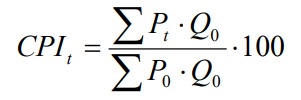 Výpočet míry inflace
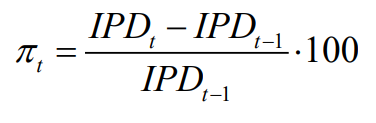 Míra inflace vyjádřená přírůstkem průměrného ročního indexu spotřebitelských cen vyjadřuje procentní změnu průměrné cenové hladiny za 12 posledních měsíců proti průměru 12 předchozích měsíců.březen 2024: 7,1 %   Průměrná roční míra inflace – jedná se o hodnotu téhož ukazatele v prosinci daného roku.rok 2023: 10,7 %
Míra inflace vyjádřená přírůstkem indexu spotřebitelských cen ke stejnému měsíci předchozího roku vyjadřuje procentní změnu cenové hladiny ve vykazovaném měsíci daného roku proti stejnému měsíci předchozího roku.březen 2024: 2,0 %Míra inflace vyjádřená přírůstkem indexu spotřebitelských cen k předchozímu měsíci vyjadřuje procentní změnu cenové hladiny sledovaného měsíce proti předchozímu měsíci.březen 2024: 0,1 %
https://www.czso.cz/csu/czso/inflace_spotrebitelske_ceny

https://web.kurzy.cz/czso/csu/czso/mira_inflace
https://www.kurzy.cz/makroekonomika/inflace/?imakroGraphFrom=1.1.1990
Příčiny inflace

ekonomické
peněžní (monetární)
nepeněžní (nemonetární) … např. růst mezd, cen energií, surovin 

neekonomické 
např. politické příčiny (válka, změna politické orientace země), klimatické podmínky (přírodní katastrofy), nedůvěra subjektů ve vládu …
Typy inflace
dle toho, zda podněty k inflaci vycházejí ze strany poptávky nebo nabídky
	- poptávková
	- nabídková
podle rychlosti inflace
	- mírná
	- pádivá
	- hyperinflace
dle jejího projevu u jednotlivých komodit 
rovnoměrná 
nerovnoměrná 
dle míry predikce
očekávaná 
neočekávaná
Poptávková inflace
přímá souvislost s agregátní poptávkou (graf AD - AS)

agregátní poptávka představuje vztah mezi cenovou hladinou a reálným HDP, který domácnosti a firmy chtějí nakupovat

poptávková inflace je způsobena pozitivním poptávkovým šokem
Poptávková inflace
Nabídková inflace
Nabídková inflace bývá často označována za „nákladovou  inflaci“ - dochází k poklesu agregátní nabídky (SAS se posune nahoru – firmy při růstu nákladů budou ochotny nabízet stejné množství produkce pouze za vyšší ceny).

K tomuto jevu dochází zejména z důvodu zvýšení nominálních mezd nebo růstu světových cen surovin.
Nabídková (nákladová) inflace
Příčiny nákladové inflace
zvýšení cen základních surovin a energií na světových trzích

politické události (války či politické zvraty) - (neekonomická příčina s ekonomickými důsledky)

růst mezd - rychlejší než růst produktivity práce
 
monopolní (oligopolní) cenotvorná praxe

importovaná inflace 
– exportují-li firmy své produkty do zemí s vyšší cenovou hladinou stává se (při daném měnovém kurzu) finanční situace exportních firem příznivější než situace ostatních firem -  mohou vyplácet vyšší mzdy
- import zdražených vstupů - dochází k růstu výrobních nákladů a za jinak nezměněných podmínek i k růstu cen
Příčiny nákladové inflace
depreciace/devalvace – importující firmy za tytéž komodity platí vyšší ceny 

zvýšení nepřímých daní - vlády mohou zvýšením nepřímých daní, jež jsou součástí cen, podporovat růst cenové hladiny - inflace „tlačená daněmi“

opatření ekologické povahy – povinné zahrnutí nákladů na recyklaci do ceny prodávaných produktů, umělé zvýšení cen klasických pohonných hmot v zájmu podpory produkce a využívání alternativních energií, snižování emisí instalací nákladných čisticích zařízení apod. - ekoinflace
Typy inflace – dle rychlosti (resp. dle jejího tempa)
Mírná inflace – 0 % - 10 % ročně – aktivace kapitalizace peněz)

Pádivá inflace – 10 % - 50 % ročně 

Hyperinflace – nad 50 % ročně – velmi rychlý pokles kupní síly peněz
https://www.youtube.com/watch?v=78-BlZXm7wA
Typy inflace – dle jejího projevu u jednotlivých komodit 
rovnoměrná – rovnoměrný růst cen u všech komodit – nemá vliv na změnu struktury poptávky
nerovnoměrná – ceny rostou různým tempem u různých komodit – změna struktury poptávky i spotřeby domácností

Typy inflace – dle míry predikce
Očekávaná – zabudování očekávání do chování a rozhodování ekonomických subjektů – růst cenové hladiny
neočekávaná
Vybrané dopady inflace
klesá kupní síla peněz
nepříznivě ovlivňuje mzdy a platy – pokles reálných mezd
ztrácejí věřitelé a získávají dlužníci 
inflace nepostihuje vlastníky hmotných statků → cena majetku s inflací stoupá 
inflaci pociťují výrazněji sociálně slabší skupiny obyvatelstva, než majetkově a příjmově silné skupiny obyvatelstva
při stagnaci příjmů dojde ke snížení životní úrovně
mění strukturu spotřeby → růst cen základních životních potřeb snižuje zdroje důchodu na jiné výrobky a služby, a to vyvolává strukturální přesuny ve výrobě
Eliminace negativních dopadů inflace
vlastní podnikatelská činnost (při růstu cen mohou růst zisky)
nákup cenných papírů s vysokým zhodnocením
půjčování si peněz (upřednostnění současné spotřeby před budoucí)
nákup zahraničních konvertibilních měn s nižší mírou inflace
Vztah mezi inflací a nezaměstnaností -  Phillipsova křivka
Původní Phillipsova křivka (Alban W. Phillips)
Pojetí Phillipsovy křivky zaznamenalo značný vývoj. V roce 1958 publikoval Alban William Phillips článek o vztahu mezi nezaměstnaností a tempem růstu nominálních mzdových sazeb (tzv. mzdová inflace).


negativní vztah – čím nižší je míra nezaměstnanosti, tím vyšší je míra mzdové inflace a naopak.
Další vývoj Phillipsovy křivky(Paul A. Samuelson a Robert M. Solow)
v 60. letech Paul Anthony Samuelson a Robert Merton Solow nahradili tempo růstu nominálních mezd cenovou inflací
 
při růstu míry nezaměstnanosti klesá míra inflace, a naopak
koncem 60. a na počátku 70. let – změna ekonomické situace ve vyspělých ekonomikách: nabídkové šoky (ropné šoky) – nákladová (nabídková) inflace

důsledek - zvýšení jak cenové hladiny, tak nezaměstnanosti, společně s poklesem produktu

rozpor s průběhem klasické Phillipsovy křivky
Další vývoj Phillipsovy křivky (Milton Friedman)
koncem 60. let - Milton Friedman  - kritika Phillipsovy křivky 

tvrdil, že negativní vztah mezi inflací a nezaměstnaností platí pouze v krátkém období 

důvod - zaměstnanci chybně považují růst svých nominálních mezd v důsledku růstu cenové hladiny za růst reálných mezd a reagují zvyšováním nabídky práce. Tato situace se nazývá peněžní iluze (mylné vnímání cenové úrovně pracovníky).
 
po vyprchání peněžní iluze pracovníci omezí nabídku práce a nezaměstnanost se vrátí na původní úroveň
Friedman - rozlišoval krátkodobou (SPC) a dlouhodobou (LPC) Phillipsovou křivkou 

Krátkodobá Phillipsova křivka - konstruována pro určitou hodnotu očekávané míry inflace (    ) tj. takovou míru inflace, kterou ekonomické subjekty očekávají v následujícím období. 

Friedman vycházel z předpokladu, že v důsledku neočekávaných šoků změny v cenové hladině neodpovídají původním očekáváním ekonomických subjektů v KO

na trhu práce - skutečná míra nezaměstnanosti nebude odpovídat přirozené míře
Krátkodobá Phillipsova křivka
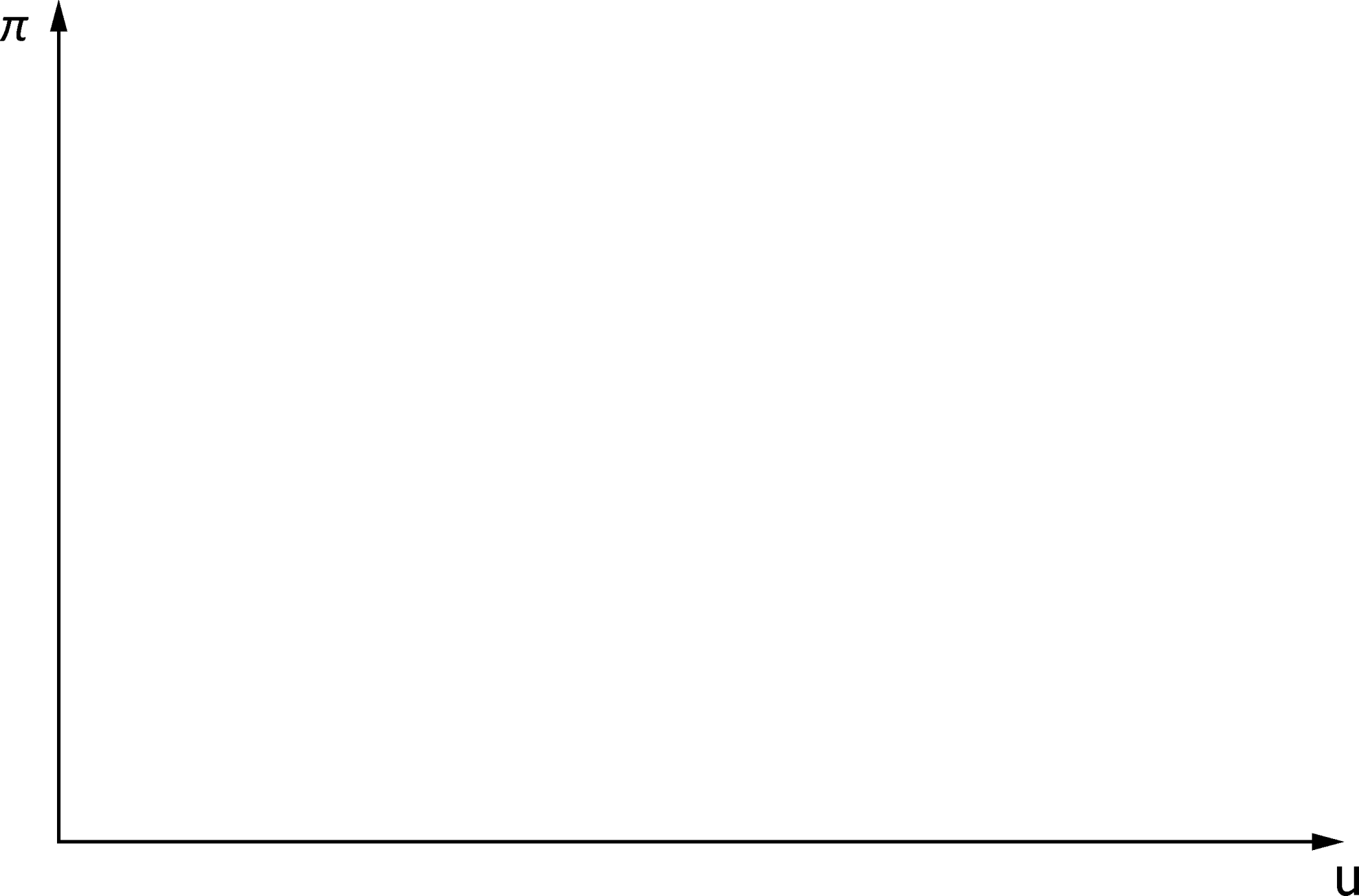 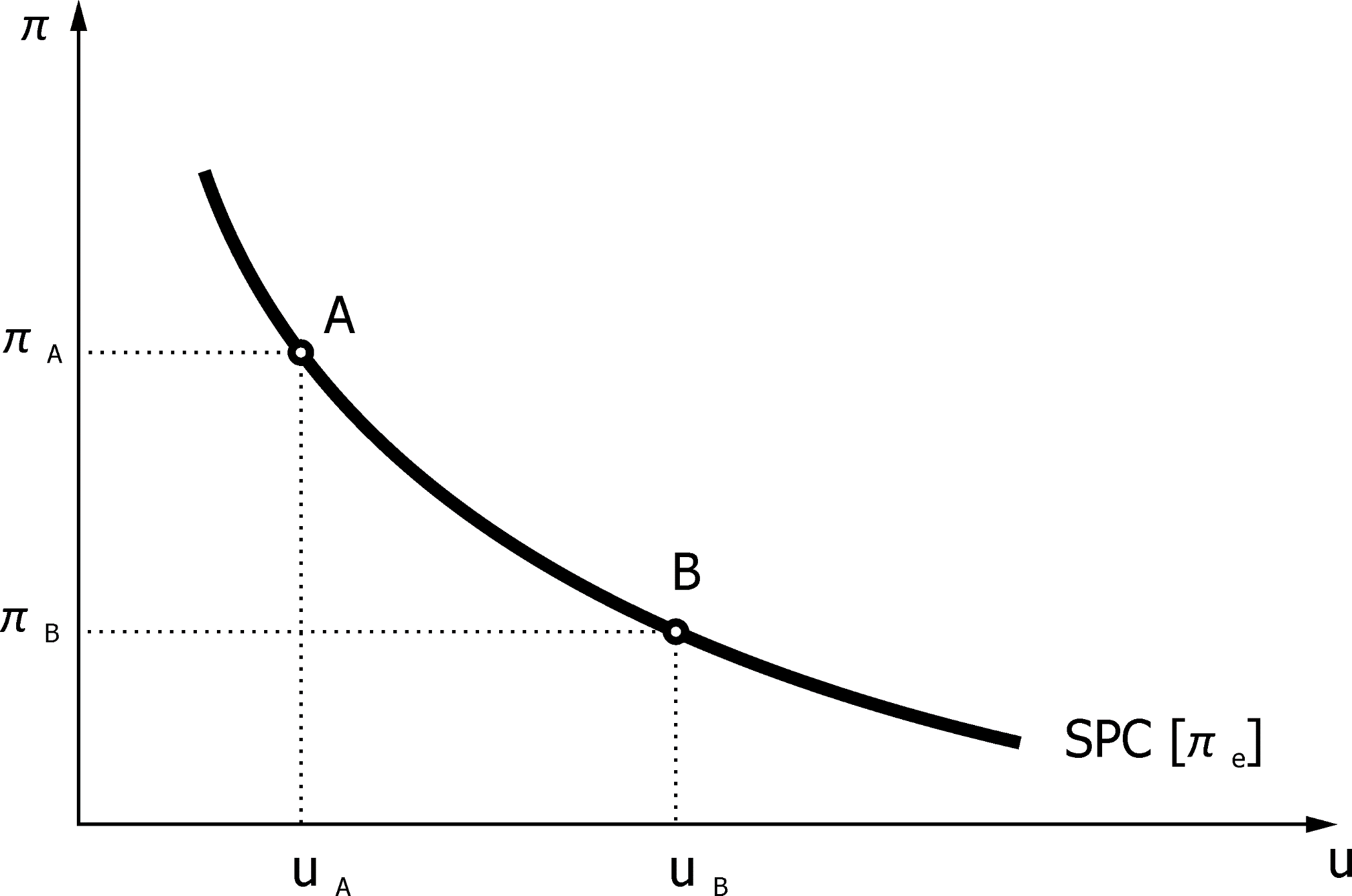 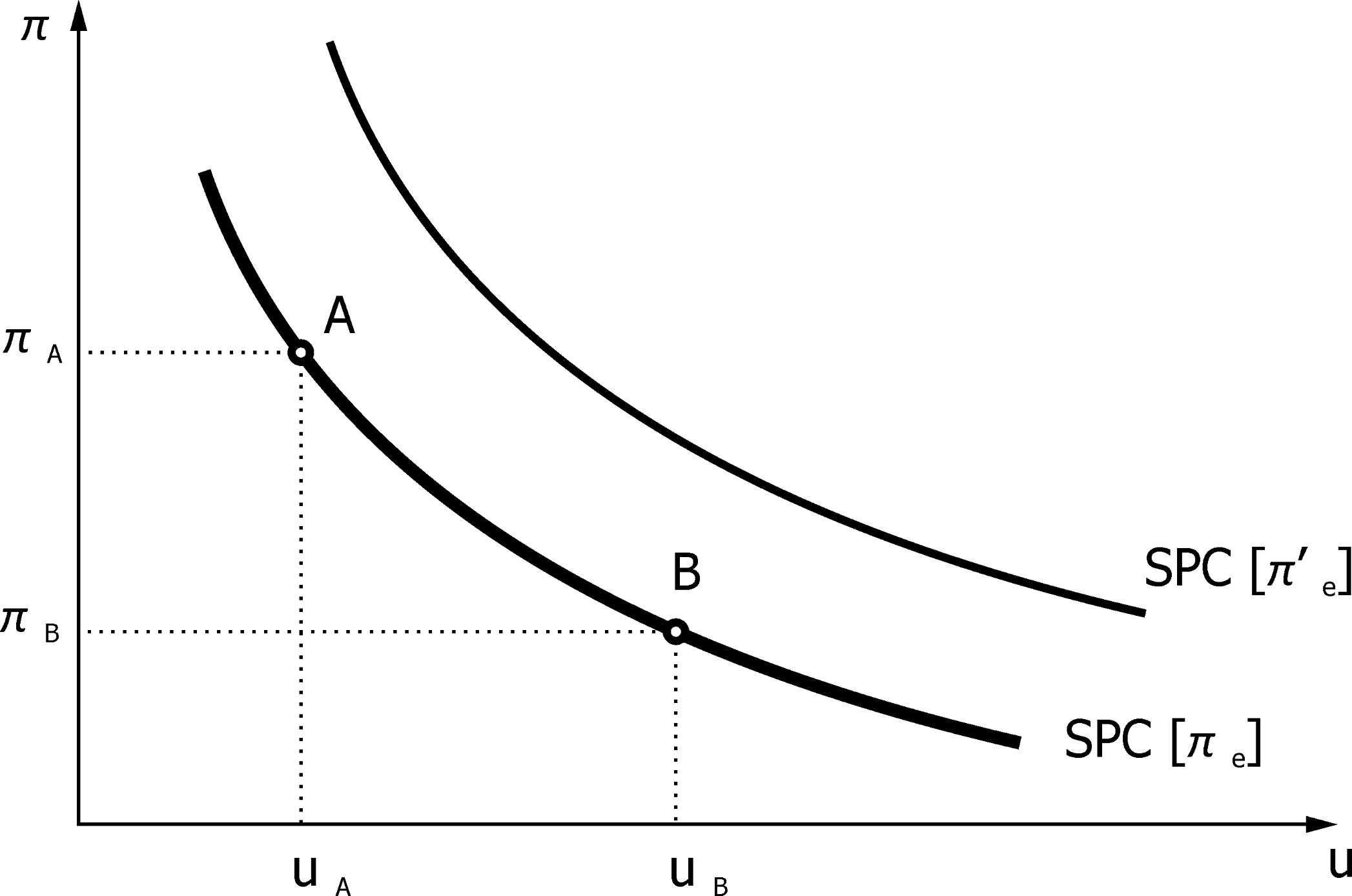 Dlouhodobá Phillipsova křivka (Phillipsova křivka rozšířená o očekávání)
Dlouhodobou Phillipsovu křivku Friedman chápal jako soubor bodů, v nichž se skutečná míra inflace rovná očekávané míře inflace a současně skutečná míra nezaměstnanosti odpovídá přirozené míře nezaměstnanosti. 

V dlouhém období je Phillipsova křivka vertikální, na úrovni přirozené míry nezaměstnanosti.
výchozí předpoklad (v bodě E0):
míra nezaměstnanosti je rovna přirozené míře nezaměstnanosti
skutečná míra inflace je rovna očekávané míře inflace
produkt je na svém potenciálu
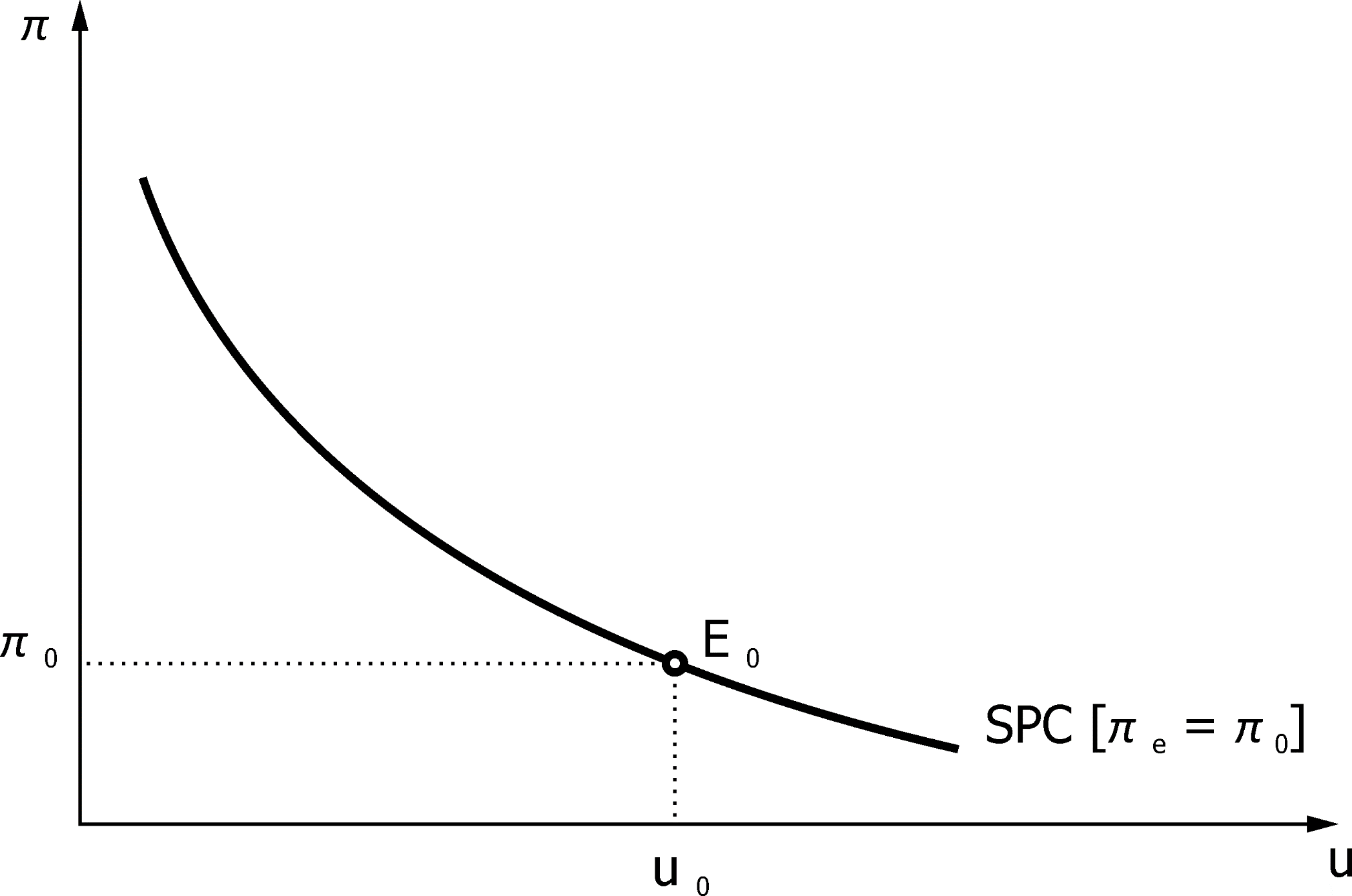 -   dojde k neočekávanému růstu AD
vznikne převis poptávaného množství nad nabízeným
roste produkce (dostane se tak nad potenciál), zaměstnanost a cenová hladina (růst cenové hladiny způsobí růst míry inflace)
skutečná míra inflace převýší očekávanou míru inflace a reálné mzdy klesnou
dokud si zaměstnanci neuvědomí pokles reálných mezd a nezapojí ho do svého očekávání, bude nezaměstnanost klesat pod přirozenou míru nezaměstnanosti (ekonomika se pohybuje z bodu E0 do A)
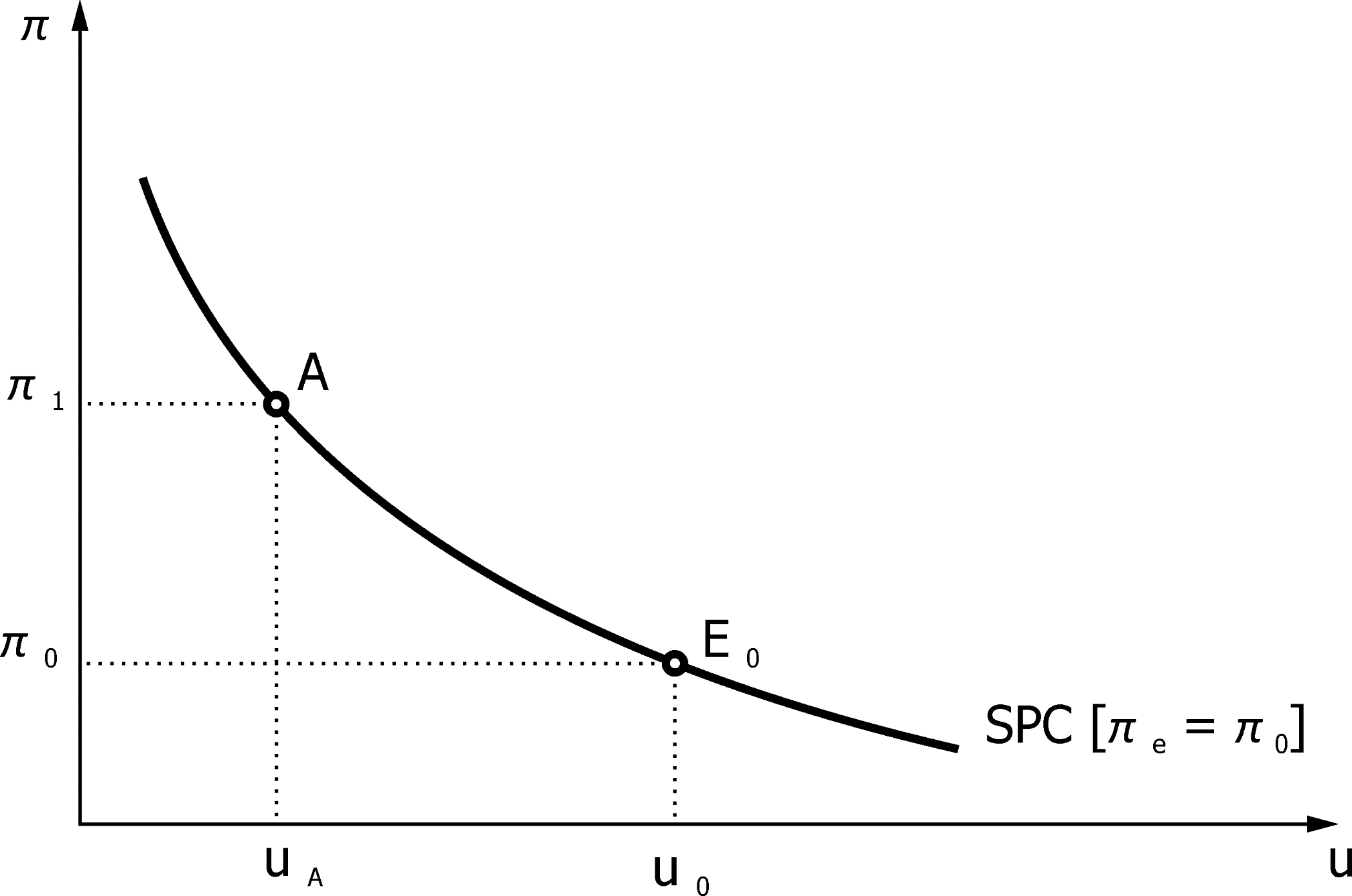 v delším časovém období zaměstnanci opraví svá inflační očekávání (posun na vyšší SPC)
zaměstnanci žádají navýšení svých reálných mezd do původní výše a proto budou muset zaměstnavatelé některé pracovníky propustit a sníží svoji produkci
nezaměstnanost se začne vracet na přirozenou míru
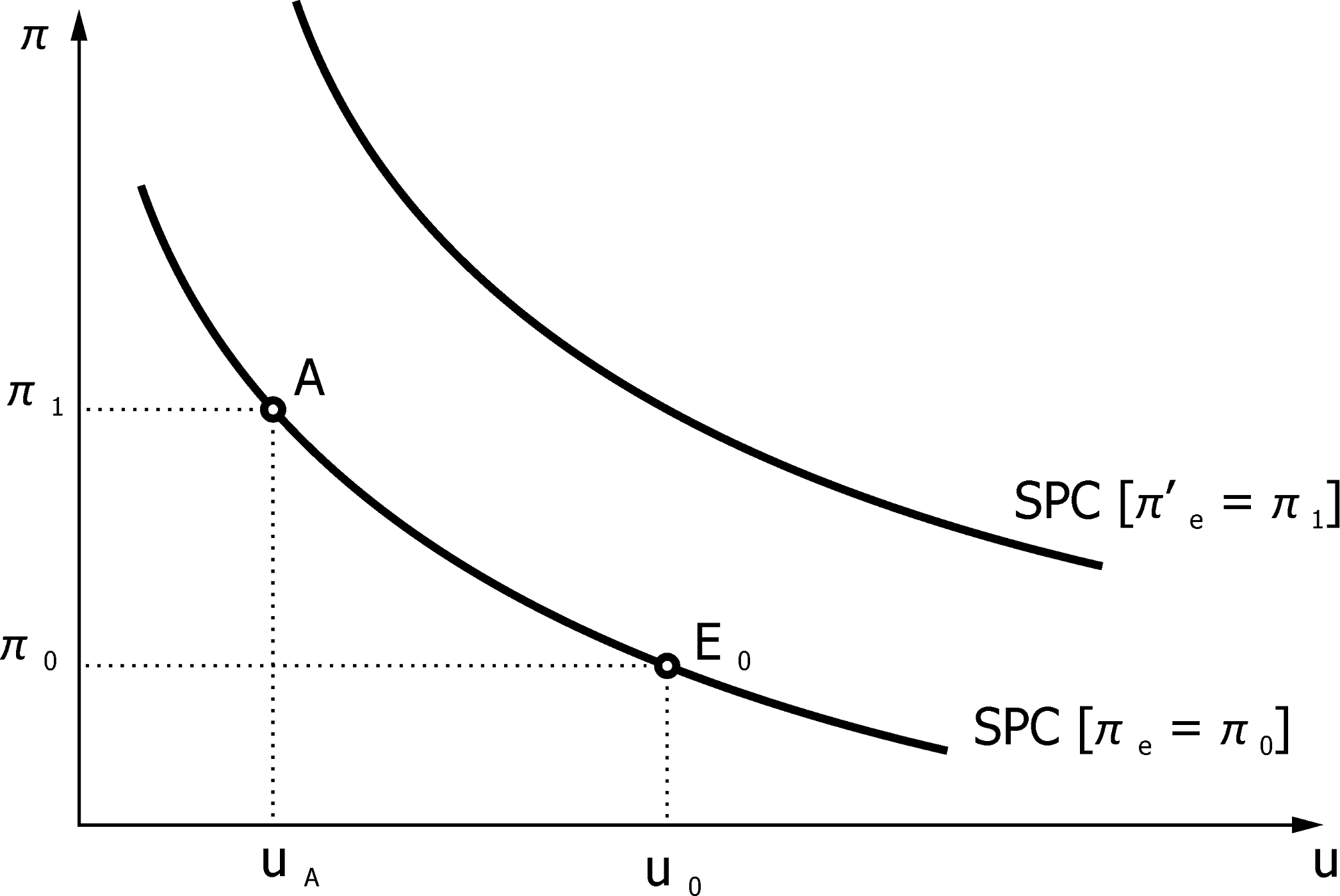 ekonomika se posouvá z bodu A do bodu E1
body E0 a E1 jsou body dlouhodobé rovnováhy – jejich propojením vznikne LPC
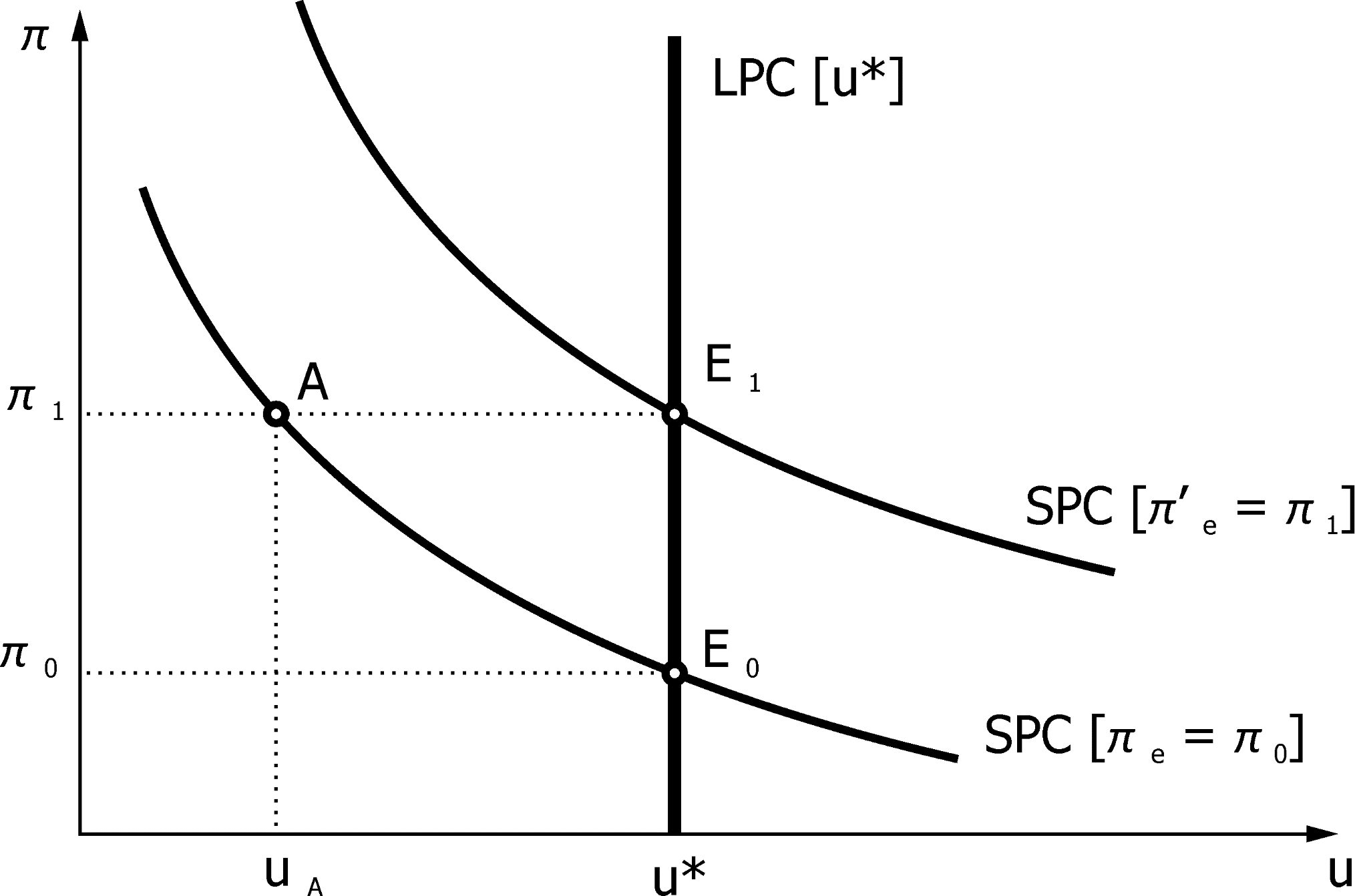 Děkuji za pozornost